A Free and Flexible Platform for Data Collection, Analysis and Dissemination
Committee for the Coordination of Statistical Activities
New Approaches for Data Collection, Analyses and Dissemination

Pietro Gennari, Chief Statistician, FAO

5 September 2013
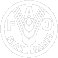 New approach for data Collection, Analyses and Dissemination being developed at FAO tries to integrate 3 different components: institutional coordination, data harmonization and IT integration.  
The IT tool proposed here therefore is not “the solution” per se, but constitutes the platform that enables the adoption of a coordinated approach to data collection that can involve institutions at the country, regional and international levels.
The IT tool is completely integrated with other FAO dissemination tools  (FAOSTAT, CountrySTAT, AMIS, ADAM and many others) => One-stop-shop for open data and tools
Partnership: The FAO approach in establishing the global data sharing network is fully participatory, and international, regional and national partners are called to provide inputs, data, methodologies and analyses for mutual benefit
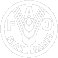 2
CCSA 2013
The context
The context
Escalation in the demand for information, new data, better and more timely information (including on food security and agriculture)
Open data initiative (G8 and beyond): Int’l organizations, regional economic communities (RECs), gov.t institutions and private sector
Need to harness the power of open data tools
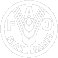 4
CCSA 2013
The context
Increasing involvement of Regional organization in data collection
AfDB, UNECA, EAC, UEMUOA, SADC, et.
HLPR: role of UN regional commissions in monitoring the post-2015 dev. agenda 
Very little progress in coordination of data collection between Int’l organizations
UNSC push for better coordination of Int’l organizations with countries in data dissemination
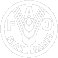 5
CCSA 2013
The problems and challenges
For countries
Dramatically increased reporting duties that highlight the need for data exchange and integration 
Need to reduce costs of data collection and compilation: implement new data collection methodologies and adopt new data compilation tools
Need to improve institutional coordination within countries to ensure standardization and harmonization of data by primary data producers
Lack of adequate technology: Software platforms for data dissemination are often insufficient to provide adequate access to data in a usable format
Existing systems must be able to exchange data primarily through the use of SDMX
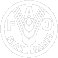 7
CCSA 2013
For agencies/organizations
Lack of coordination: duplication of effort and discrepancy between data from different sources
Difficulties to establish/implement a suitable environment for an efficient information exchange
Need to improve information flows between countries, regional institutions and international agencies
Lack of data and metadata harmonization
Need for a clearer definition of roles and responsibilities for data dissemination between regional and national institutions
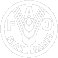 8
CCSA 2013
Possible solutions: 1. Principles
Integrated approach: FAO combines statistical capacity building, institutional coordination and technology
Free tools and open data: no licensing constraints; full redistribution rights
Common platform for data and metadata, yet country ownership of IT
Hub and spoke approach: countries – regions – international organizations
Harmonization/comparability of information
Mutual benefits: adding value to countries’ data and helping in data management (collection and dissemination)
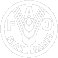 10
SYB 2013
Possible Solutions: 2. Approaches
CountrySTAT: nationally tailored web-based platform, designed to complement existing systems and provide value-added functions and visibility to agencies’ data and information products
RegionSTAT: utilizes data from countries and adds value through regionally aggregated official statistics and tools for analysis

Supporting countries to use international standards for increased availability of internationally comparable data
Facilitating data sharing across national data producers through an open-source IT platform (FENIX)
Flexibility to contribute FENIX technology to strengthen existing systems at the regional level
Community of practice for validating food security/agricultural data
Strong capacity development program to harmonize multi-sourced data and offer training on the use of the system
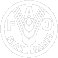 12
CCSA 2013
Africa: Angola, Benin, Burkina Faso, Burundi, Cameroon, Congo, Côte d'Ivoire, Ethiopia, Gambia, Ghana, Guinea-Bissau, Kenya, Malawi, Mali, Mozambique, Niger, Nigeria, Rwanda, Senegal, Sierra Leone, Tanzania, Togo, Uganda, and Zambia. 
Asia: Bhutan, Philippines
Central Asia: Afghanistan
Caribbean: Haiti
Regional Economic Organizations: East African Community (EAC) , Southern African Development Community (SADC), Union Économique et Monétaire Ouest-Africaine (UEMOA) 
New requests/Pipeline Projects: Algeria, Chile, Sri Lanka, Paraguay, Pakistan, Iran, ECO, CEMAC, COMESA, UNECA
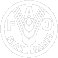 13
CCSA 2013
Possible Solutions: 3. Tools
FENIX
Based on Open Source software: no licensing constraints and full redistribution rights
Service-Oriented Architecture (SOA) 
Facilitates the link between countries, regions and international organizations
Easy and flexible data collection and upload tools 
Direct data entry through online forms; 
Upload data from csv/xls files; 
Automated email system; 
Collection of data through smartphones.
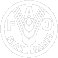 15
CCSA 2013
FENIX
Ability to handle databases, geospatial data (as remote sensing, GIS layers, etc.) and text 
Data display as maps, tables and charts
High analytical capacity through embedded “R” statistical package
Potential to extend the application with new tools, offering more efficient and coordinated data collection and dissemination options
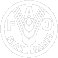 16
CCSA 2013
Bringing it all together: 3 levels of integration
Institutions
Data
Technology
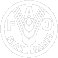 17
CCSA 2013
Thank you